ViSNext’22
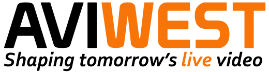 Multi-Preset Video Encoder Bitrate Ladder Prediction
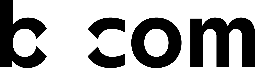 Fatemeh NASIRI
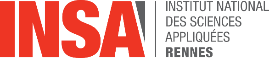 12/8/2022
ViSNext’22, Fatemeh Nasiri
1
Down-sampling in low bitrate video coding
At low bitrate: 
Number of bits for motion vectors and residual information are comparable. 
Fewer bits for residual  quantization distortion

 At high bitrate:
More bits for residual information
Up-sampling distortion.
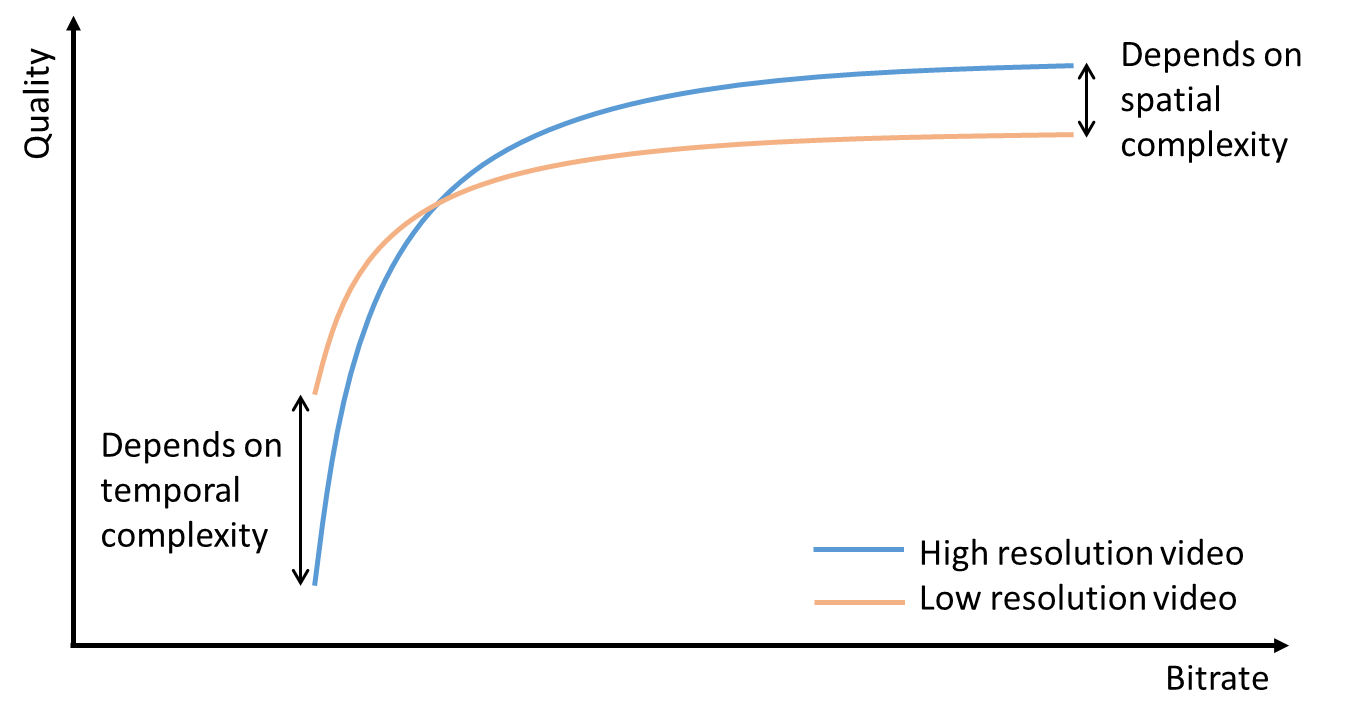 Low resolution is better
High resolution is better
Down-sampling can be beneficial for low bitrate ranges
12/8/2022
ViSNext’22, Fatemeh Nasiri
2
Where does video get down-sampled?
HTTP Adaptive Streaming (HAS)







Through different standards and protocols (DASH, HLS etc.)
Quality
Quality
Best
Best
Bandwidth
Medium
Medium
Low
Low
Time
Time
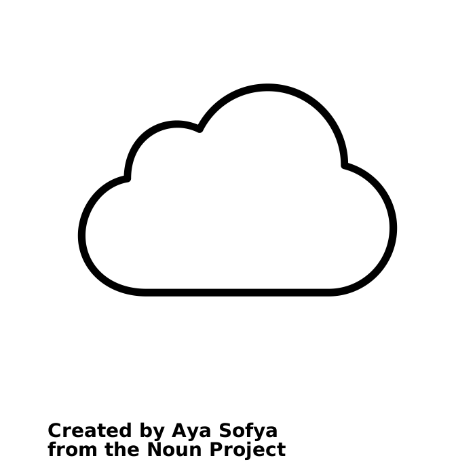 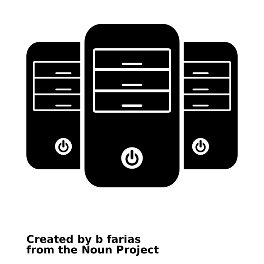 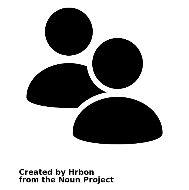 Internet
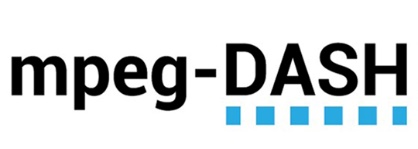 HTTP server
(hosting video content)
Client
Network
(variable bandwidth)
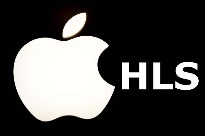 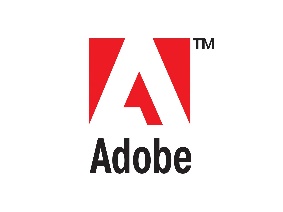 12/8/2022
ViSNext’22, Fatemeh Nasiri
3
Bitrate ladder
One static ladder for HEVC
Static or “One-size-fits-all” bitrate ladder
The main drawback: 
Its recommendation scheme is the same for all video contents, regardless of their spatio-temporal features.
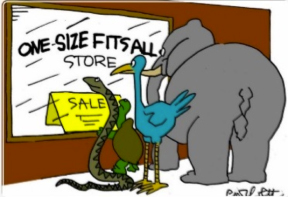 https://developer.apple.com/documentation/http_live_streaming
12/8/2022
ViSNext’22, Fatemeh Nasiri
4
Bitrate ladder and content dependency
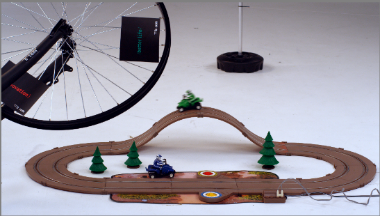 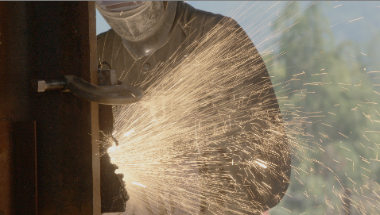 Complex content
Simple content
12/8/2022
ViSNext’22, Fatemeh Nasiri
5
Content-adaptive bitrate ladder
Netflix (Per-title encoding)
Bitmovin (Per-title encoding )
Efficient Bitrate Ladder Construction (Katsenou, A , et al.)
They obtain R-D points by running several trial encodings
Construct the convex hull
PSNR and VMAF
Complexity analysis, Feature extraction
ML-based method to predict the convex hull and construct the adjusted bitrate ladder.
ML-based method 
Predicts the cross-over points in R-D curves.
Fixed QP
PSNR and VMAF
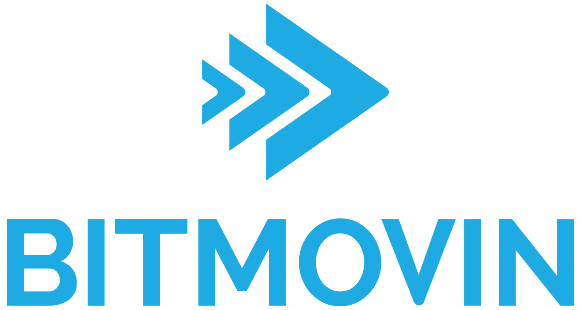 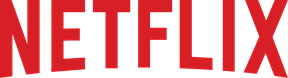 Katsenou, A. V., Sole, J., & Bull, D. R. (2021). Efficient bitrate ladder construction for content-optimized adaptive video streaming. IEEE Open Journal of Signal Processing, 2, 496-511.
12/8/2022
ViSNext’22, Fatemeh Nasiri
6
Bitrate Ladder ConstructionMulti-preset ML-based Bitrate Ladder Construction
12/8/2022
ViSNext’22, Fatemeh Nasiri
7
Content-specified bitrate ladder
Full rate-quality points
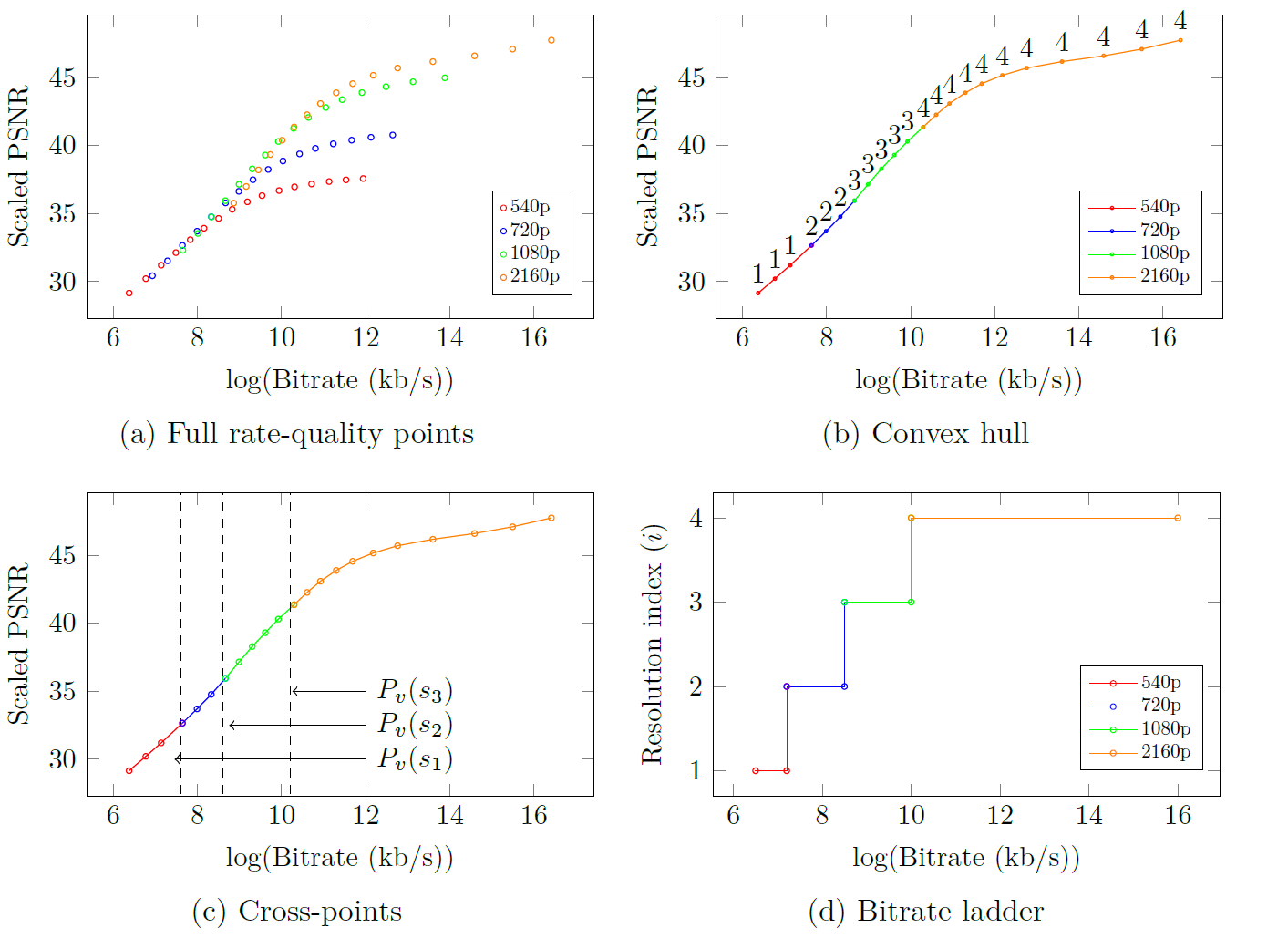 Scaled PSNR
Log(Bitrate (kbps))
12/8/2022
ViSNext’22, Fatemeh Nasiri
8
Content-specified bitrate ladder
Full rate-quality points
Convex-hull
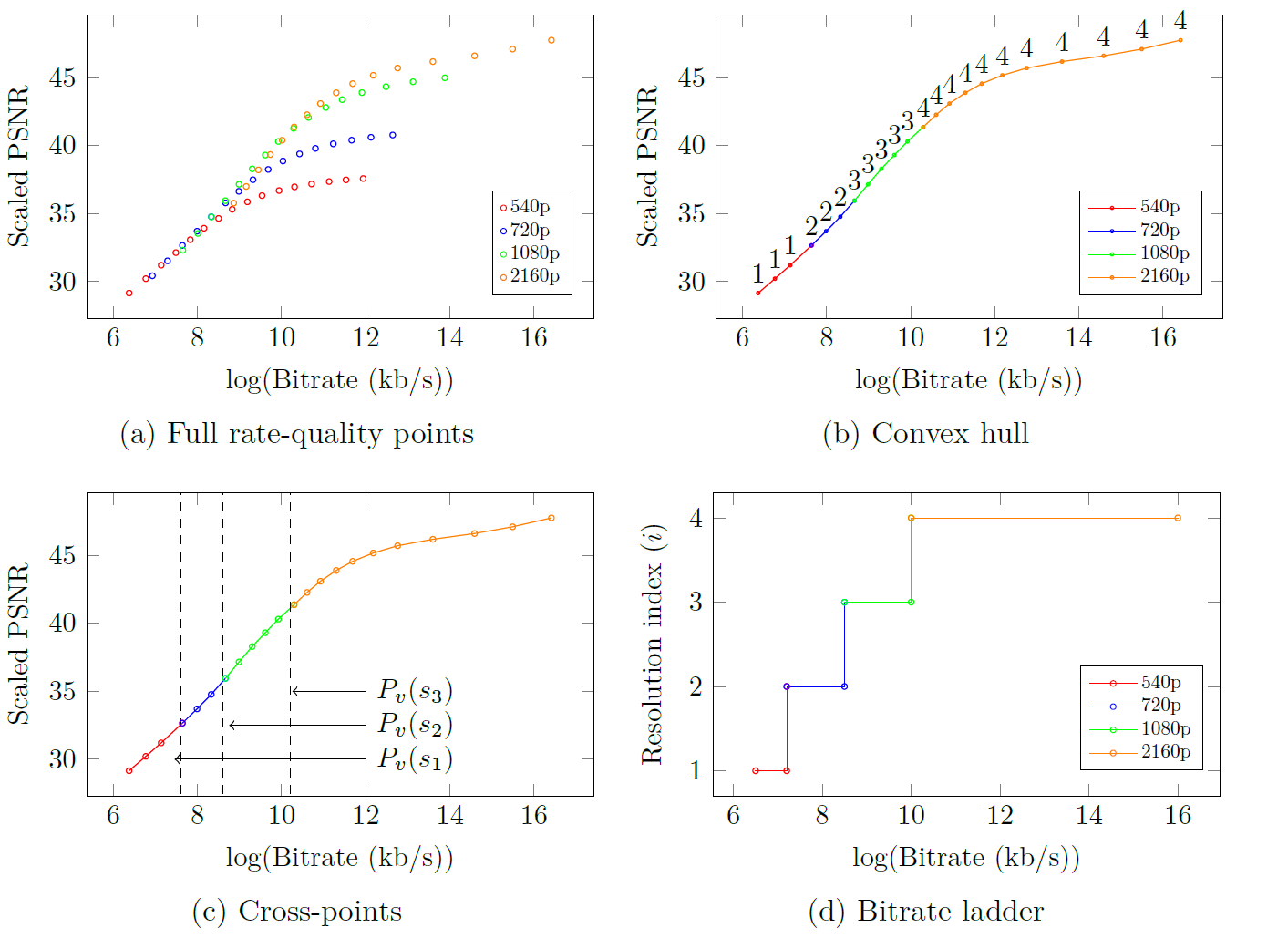 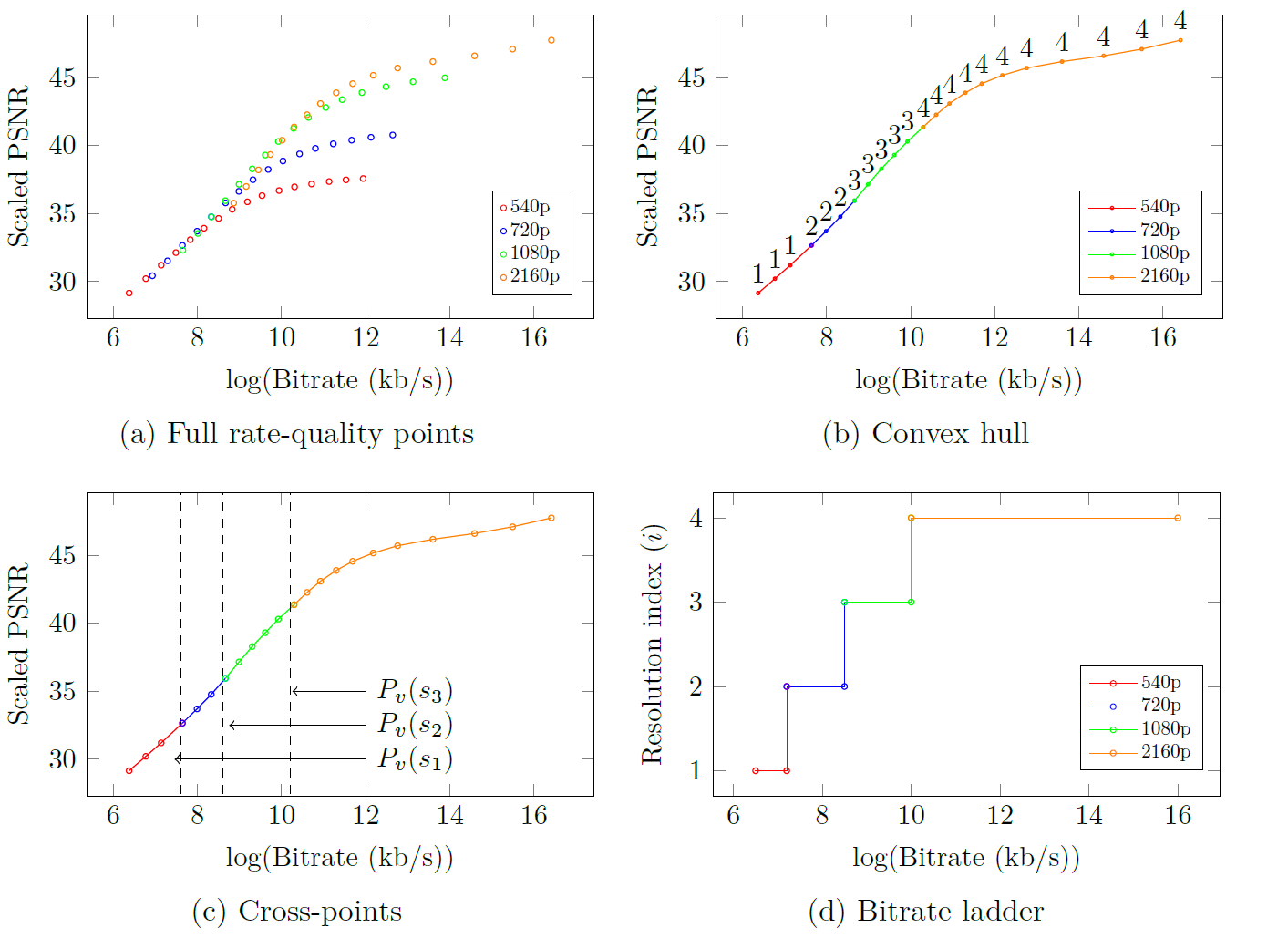 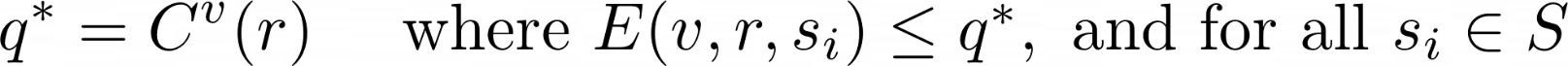 Scaled PSNR
Scaled PSNR
Log(Bitrate (kbps))
Log(Bitrate (kbps))
12/8/2022
ViSNext’22, Fatemeh Nasiri
9
Content-specified bitrate ladder
Bitrate ladder
index of the optimal resolution
Cross-over bitrate
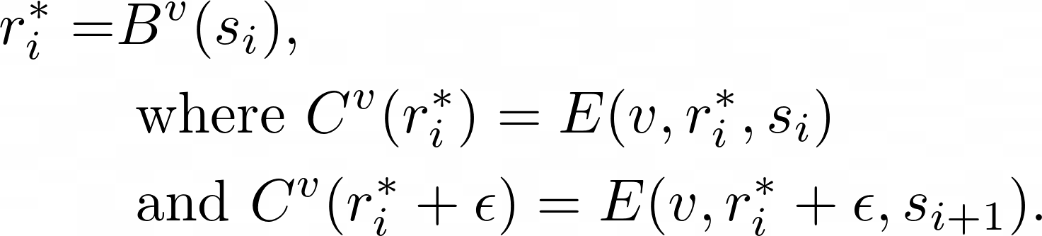 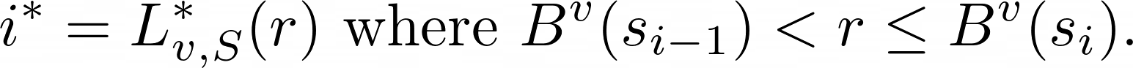 Cross-over bitrates
Bitrate ladder
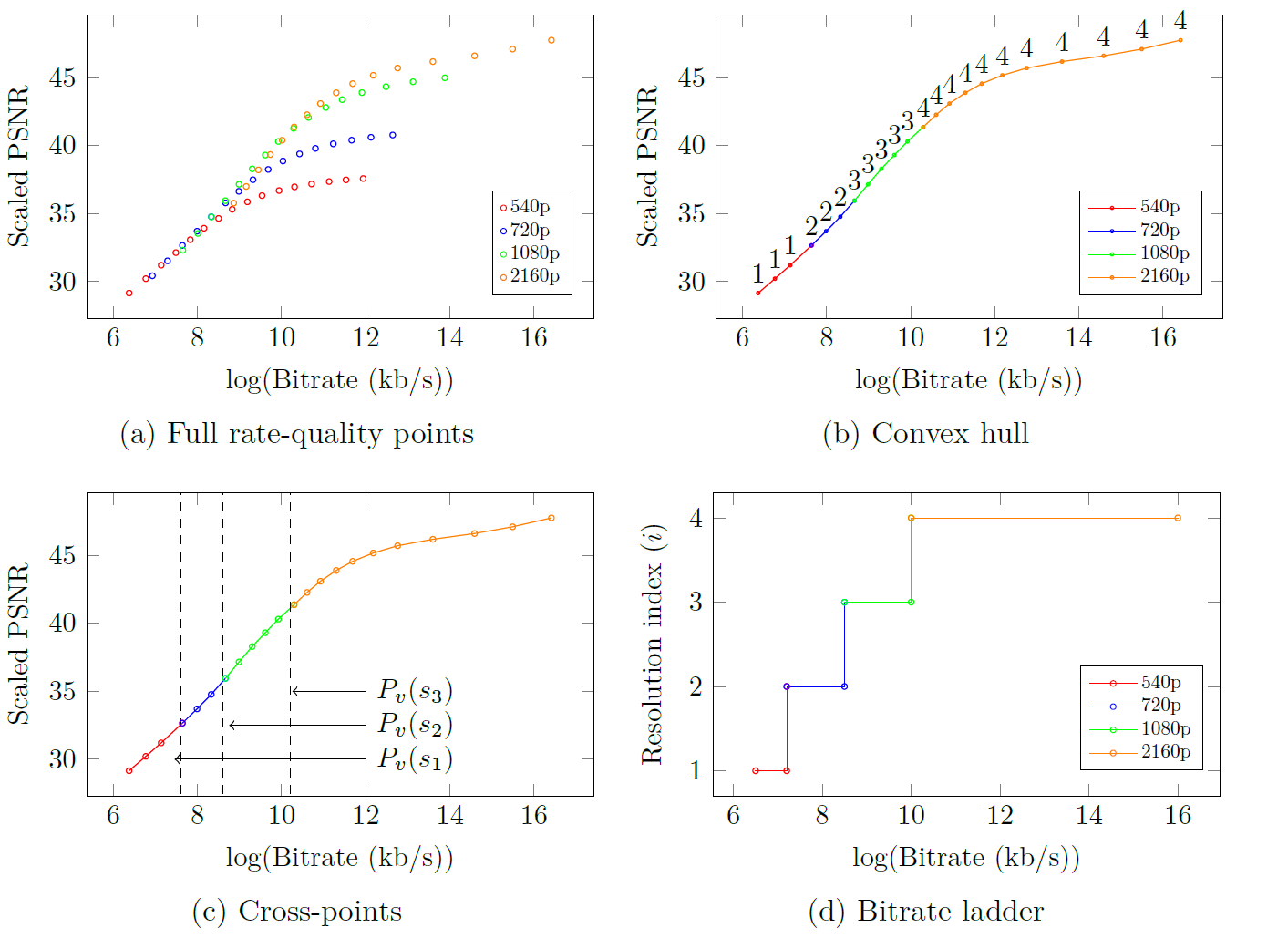 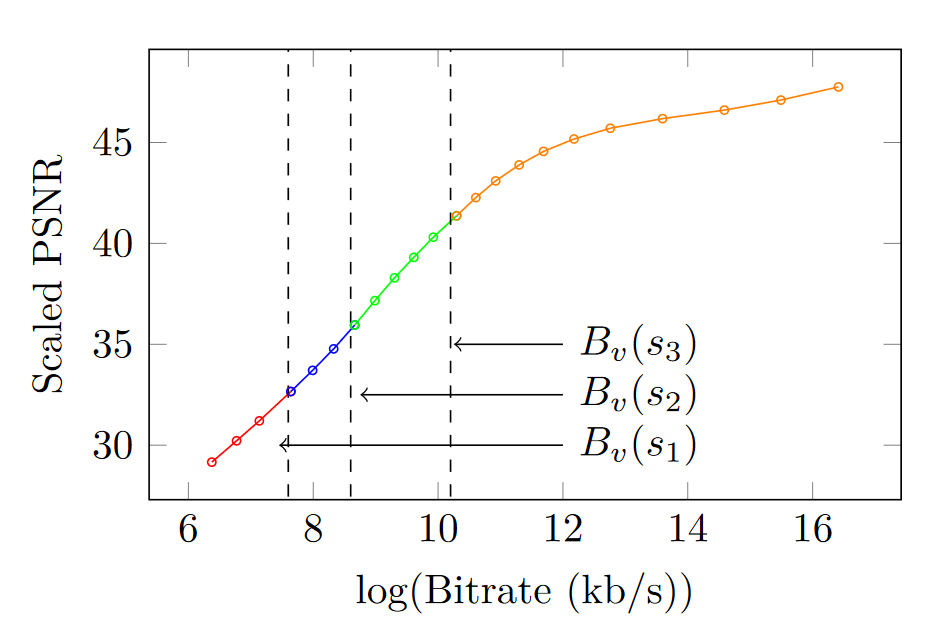 Resolution Index
Scaled PSNR
Log(Bitrate (kbps))
Log(Bitrate (kbps))
12/8/2022
ViSNext’22, Fatemeh Nasiri
10
Fast-pass method
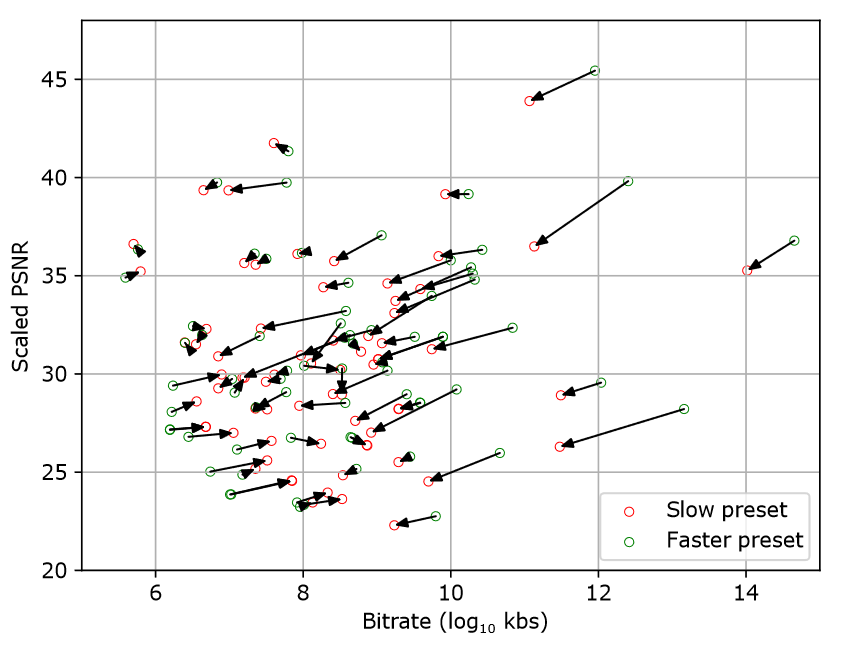 Multi-preset encoder 
5 presets in VVenC encoder:
“Faster”
“Fast” 
“Medium”
“Slow”
“Slower” 
Estimate a slower preset’s bitrate ladder from a faster preset’s bitrate ladder
The relative position of cross-point bitrates of the“slow” preset of VVenC, with respect to its “faster” preset.
12/8/2022
ViSNext’22, Fatemeh Nasiri
11
Fast-pass method
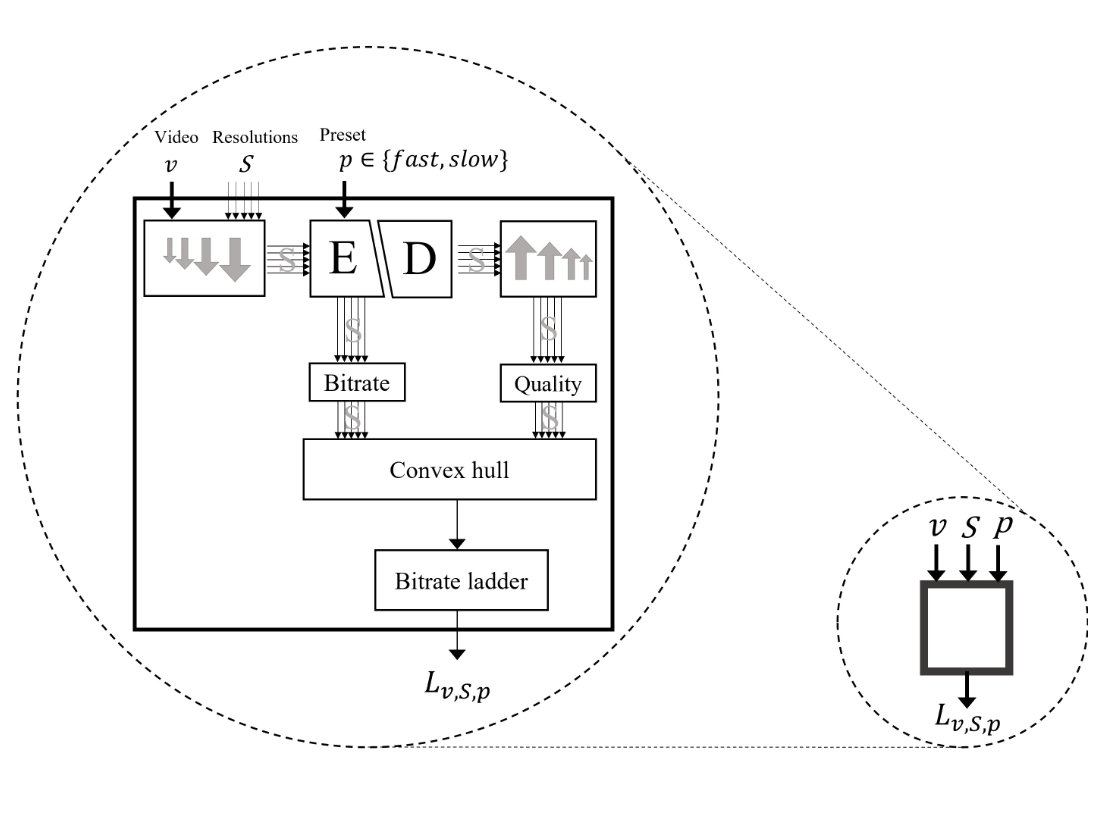 A slow preset bitrate ladder
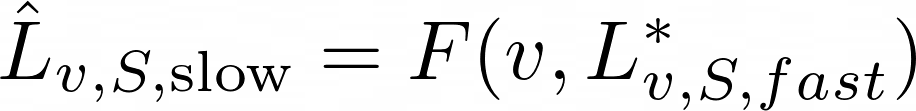 video
A fast preset bitrate ladder
12/8/2022
ViSNext’22, Fatemeh Nasiri
12
Fast-pass method: training
Signal feature extractor
(Ground truth)
Concatenate
Model M
Train model M
fast
slow
12/8/2022
ViSNext’22, Fatemeh Nasiri
13
slow
fast
slow
slow
Test
Train
Bitrate Ladder ConstructionExperimental Results
12/8/2022
ViSNext’22, Fatemeh Nasiri
14
Results/ Dataset
Different resources: BVI SR, Derf collection, MCML, UHD videos, 4:2:0, 8 bits
Segment duration: 1 second




Features:
Gray level concurrence matrix
Temporal coherency
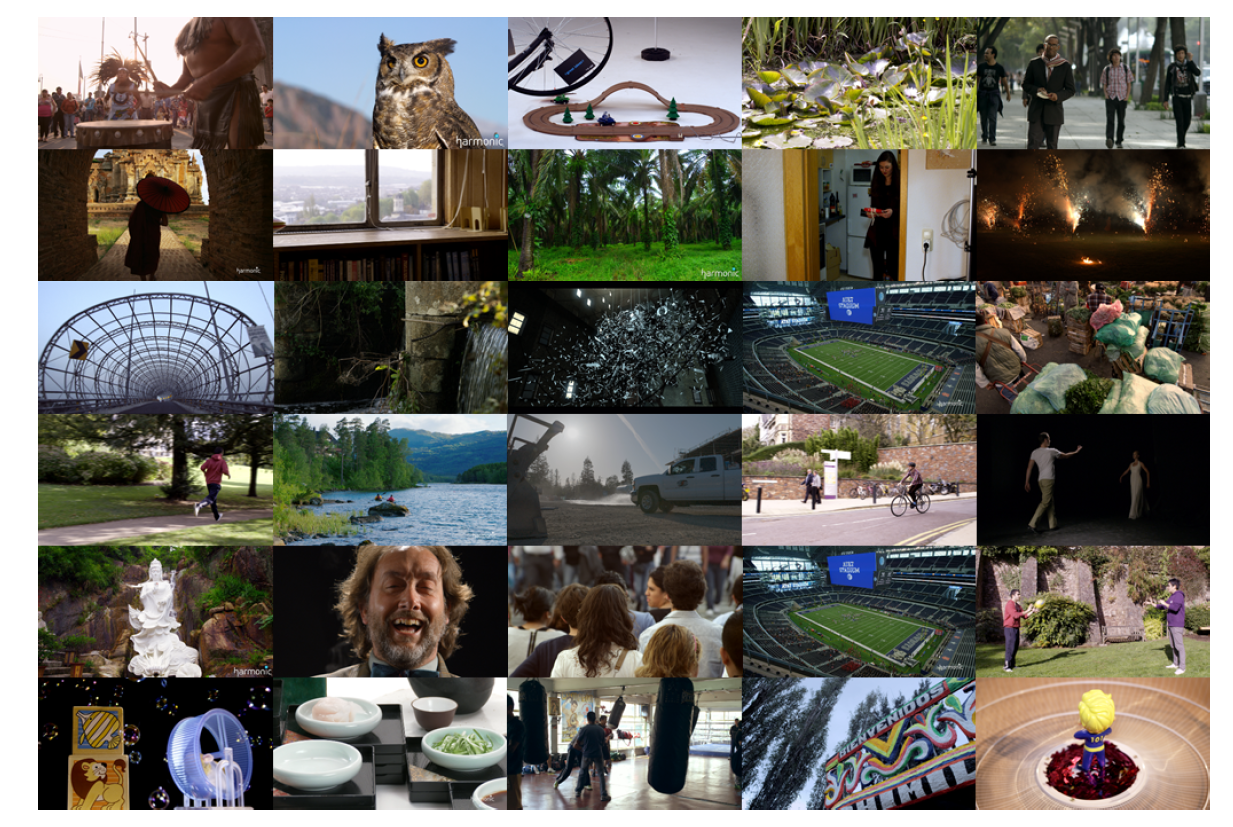 Spatial Index (SI)
Temporal Index (TI)
12/8/2022
ViSNext’22, Fatemeh Nasiri
15
Results/ Reference convex hull construction
Four resolutions: 2160p, 1080p, 720p and 540p.
Encoded with VVenC, “faster” preset
Convex-hull is constructed for all segments in the training dataset.

To avoid overfitting, we used the 10-fold random cross validation.

Regressor: Gradient process.
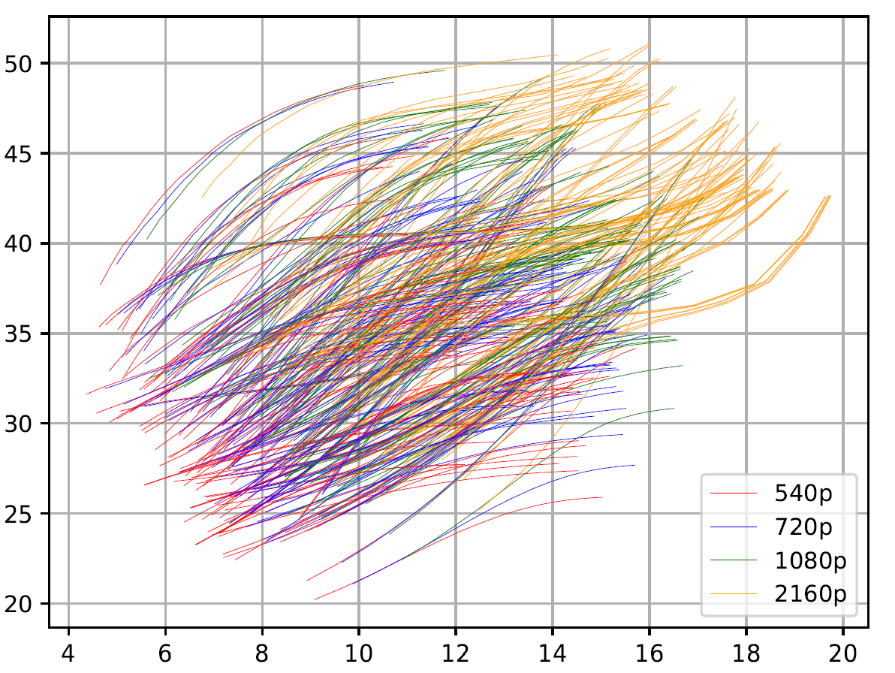 Scaled PSNR
Log(Bitrate (kb/s))
12/8/2022
ViSNext’22, Fatemeh Nasiri
16
Results/ Fast-pass
Loss, since we are avoiding full bitrate-quality points calculation in GT
Gain, since we are adapting the bitrate ladder to content
12/8/2022
ViSNext’22, Fatemeh Nasiri
17
Conclusion
12/8/2022
ViSNext’22, Fatemeh Nasiri
18
Conclusion
Down-sampling is beneficial in adaptive video streaming
 
The static “one-size-fits-all” bitrate ladder has obvious drawbacks

We proposed a machine learning method for bitrate ladder prediction of a slow preset from a fast preset of the same encoder.

Significant compression gain when ladder is predicted with our method compared to static bitrate ladder
12/8/2022
ViSNext’22, Fatemeh Nasiri
19